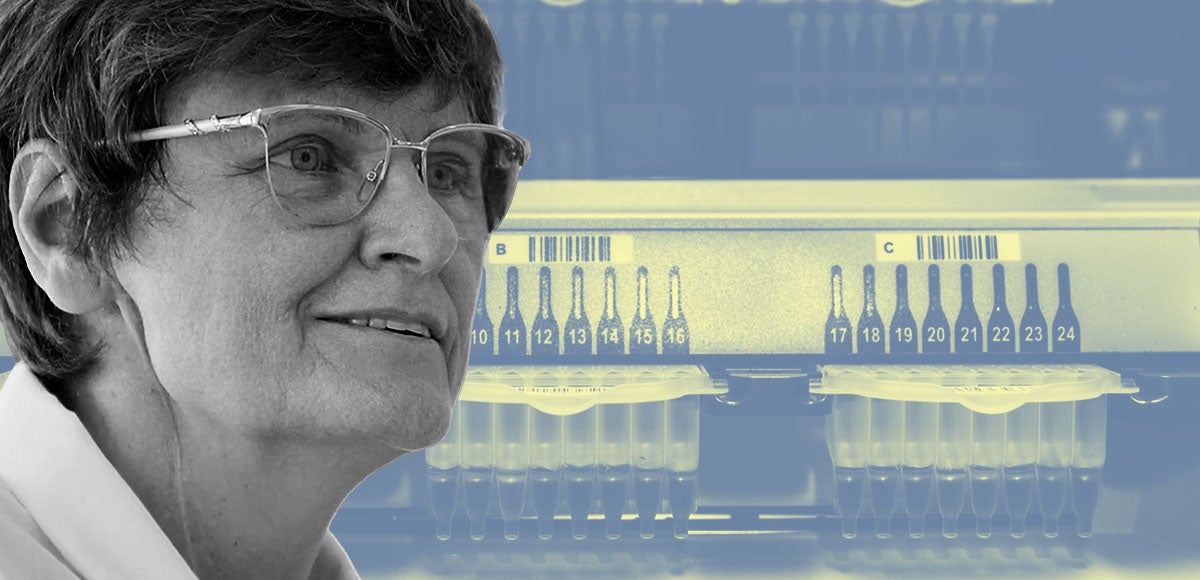 Katalin Karikó
Katalin Karikó is a Hungarian-American biochemist who specializes in RNA-mediated mechanisms. 
She was born on the 17th of January, 1955.
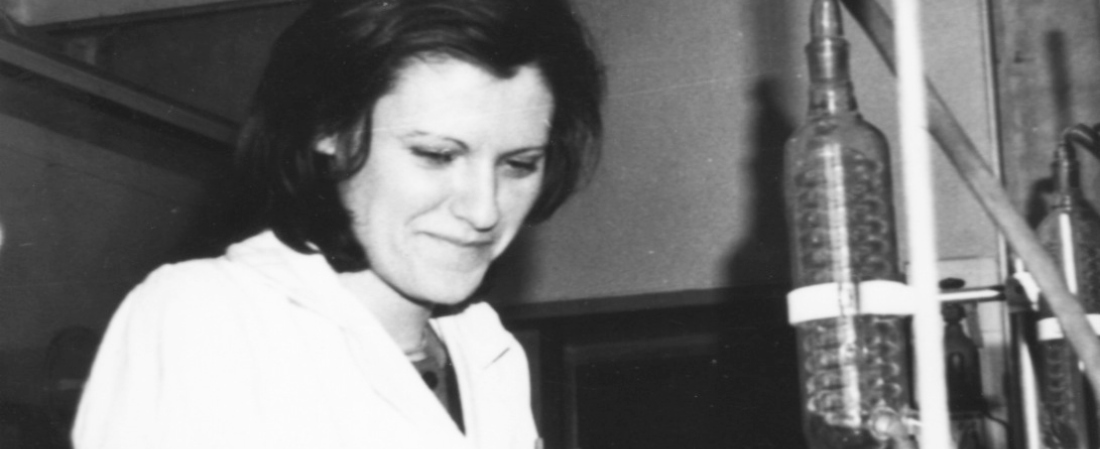 Her research has been the development of in vitro-transcribed mRNA for protein therapies. 
Since 2013, she has been associated with BioNTech RNA Pharmaceuticals, first as a vice president and promoted to senior vice president in 2019.
She also is an adjunct professor at the University of Pennsylvania.
Together with Weissman, she holds U.S. patents for the application of non-immunogenic, nucleoside-modified RNA.
 This technology has been licensed by BioNTech and Moderna to develop their protein replacement technologies but was also used for their COVID-19 vaccines.
Karikó and Weissman have received many awards, including the prestigious Lasker-DeBakey Clinical Medical Research Award, Time Magazine's Hero of the Year 2021 and Tang Prize Award in Biopharmaceutical Science in 2022.
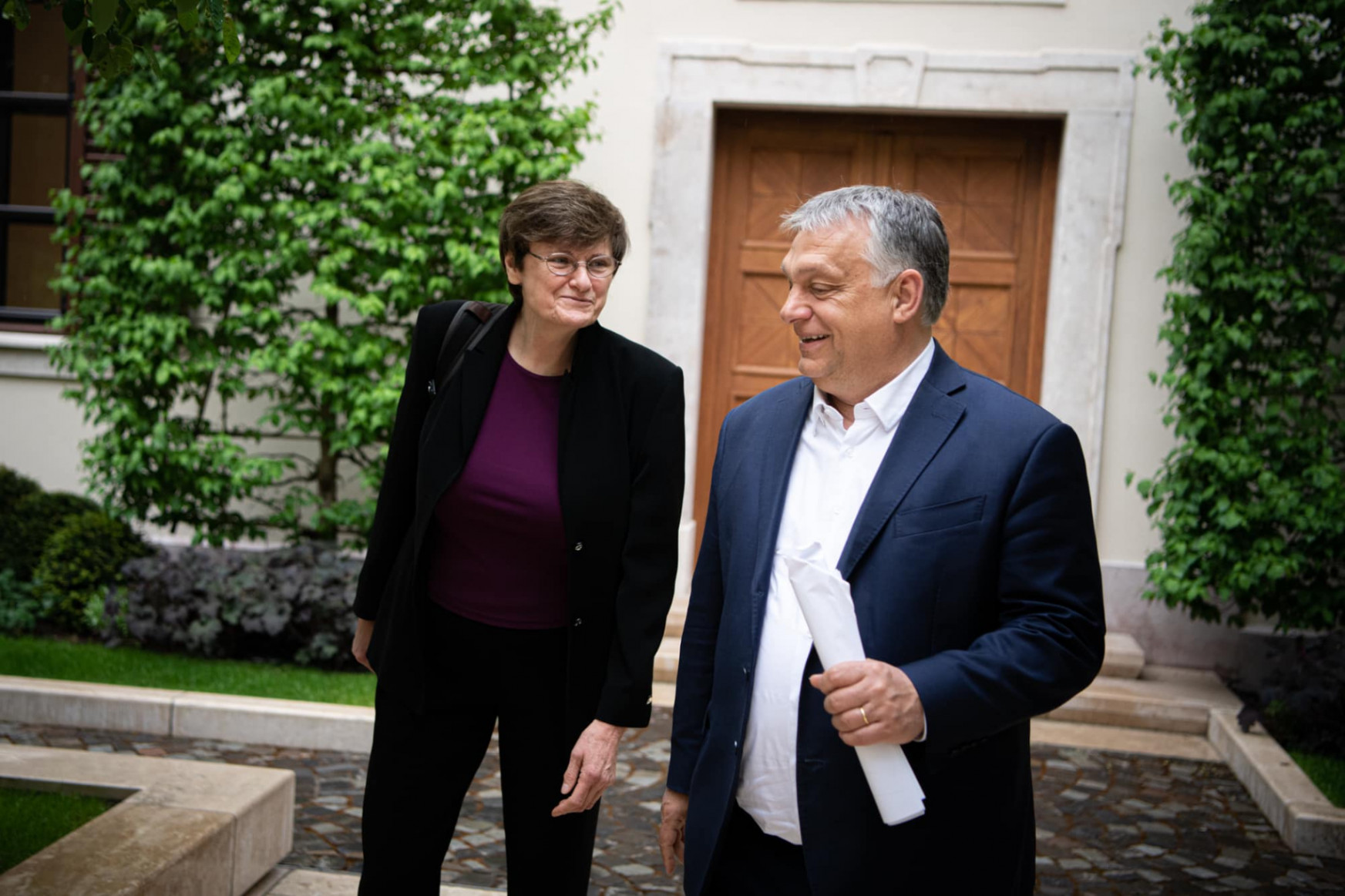 Thank you for watching!
